আজকের
        ক্লাসে  
           সবাইকে 
               অনেক  
                     অনেক  
                           শুভেচ্ছা
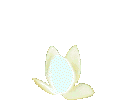 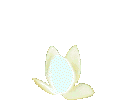 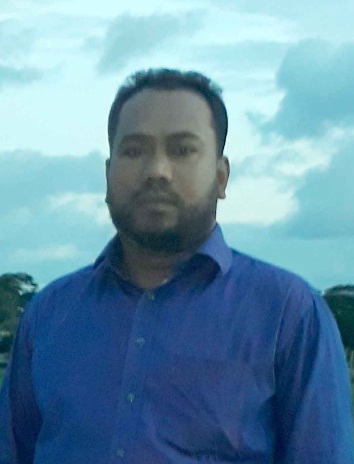 বিষয়ঃ উচ্চতর গণিত
শ্রেণিঃ নবম-দশম 
সপ্তম অধ্যায়ঃ অসীম ধারা
সময়ঃ ৪৫ মিনিট
তারিখঃ 11/7/2019
মোঃ জাহিদুল হোসেন
             সহকারি শিক্ষক(গণিত)
আশেক আলি খান উচ্চ বিদ্যালয় ও কলেজ
গুলবাহার, কচুয়া,চাঁদপুর।
মোবাইলঃ ০১৯২০৫৫৪৬১৮
Email: jahedulhossain6৯@gmqil.com
পূর্বজ্ঞান যাচাই
স্বাভাবিক সংখ্যা কী?
স্বাভাবিক সংখ্যাঃসাধারণত ক্রমিক সংখ্যাকে স্বাভাবিক সংখ্যা বলে।যেমন,1,2,3,4---ইত্যাদি।ইহাকে Nদ্বারা প্রকাশ কয়রা হয়।
বর্গ সংখ্যা কী?
সার্বিক সেটঃ কোন সংখ্যা কে ঐ সংখ্যা দ্বারা গুন করলে যে গুণফল পাওয়া যায় তাকে ঐ সংখ্যার বর্গ সংখ্যা বলে। যেমন,1x1=1,2x2=4,3x3=9 অর্থাৎ 1,4,9—ইত্যাদি।
স্বাভাবিক সংখ্যার সেট কী?
স্বাভাবিক সংখ্যার সেটঃ ক্রমিক সংখ্যার সেট কে স্বাভাবিক সংখ্যার সেট বলে ।যেমন,N={1,2,3,4,5,---}
নিচের চিত্রটি লক্ষ্য কর
১ম সারিতে আছে, ১টি অ্যাপেল

২য় সারিতে আছ্বে, ২টি 

৩য় সারিতে আছে, ৩টি 

৪র্থ সারিতে আছে, ৪টি
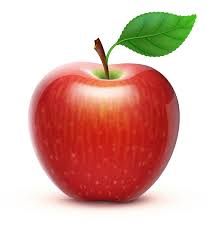 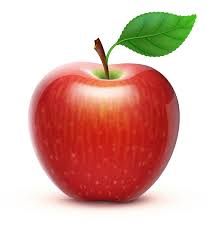 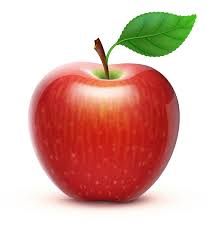 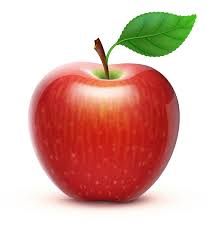 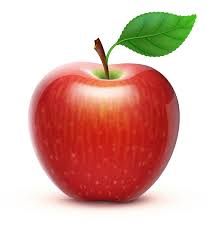 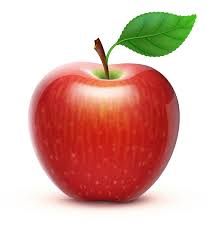 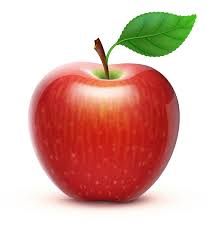 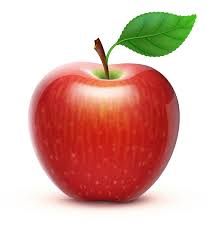 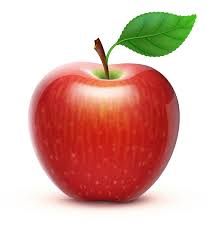 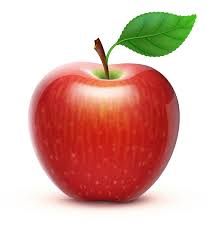 1,2,3,4 --- n ,  ইত্যাদি সংখ্যাকে কি বলে ?
নিচের চিত্রটি লক্ষ্য কর
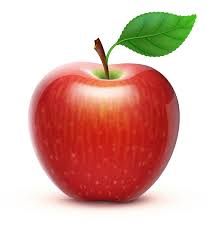 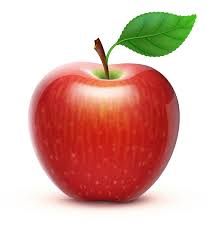 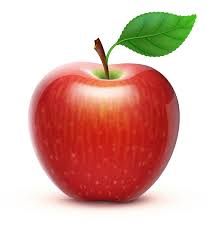 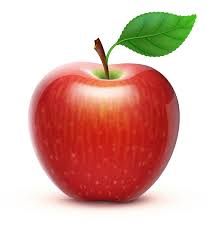 +                       +                                   +
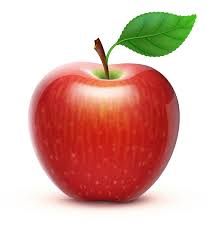 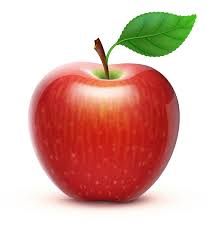 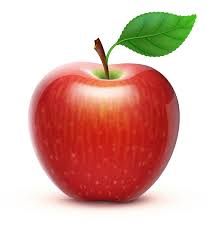 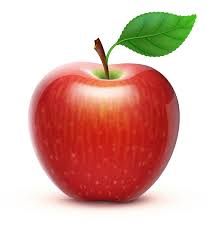 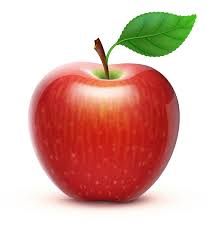 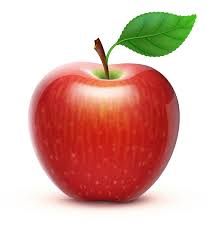 1+2+3+4+ --
আজকের পাঠ
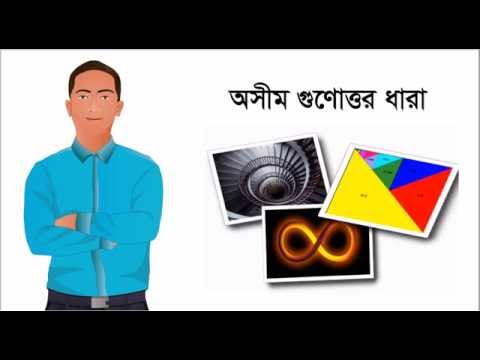 অনুক্রম ও অসীম গুণোত্তর ধারা
শিখনফল
এই পাঠ শেষে শিক্ষার্থিরা---

 অনুক্রম ও ধারা কী বলতে পারবে;
অনুক্রম ও ধারার সাধারণ পদ নির্ণয় করতে পারবে;
 সাধারণপদ থেকে অনুক্রম এবং ১ম পদ,সাধারণ অন্তর বা অনুপাত জানা থাকলে ধারা   নির্ণয় করতে পারবে।
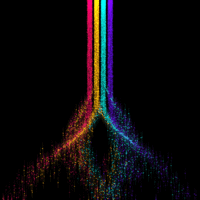 অনুক্রমঃ কতকগুলো রাশি একটা বিশেষ নিয়মে ক্রমান্বয়ে এমনভাবে সাজানো হয় যে প্রত্যেক রাশি তার পূর্বের পদ ও পরের পদের সাথে কীভাবে সম্পর্কিত তা জানা যায়।অথবা স্বাভাবিক সংখ্যা বা বর্গ সংখ্যা্র সেট একটি অনুক্রম।যেমন,
1,2,3,4,5,------n (একটি স্বাভাবিক সংখ্যার অনুক্রম) 

1,4,9,16,25,---n2 (একটি বর্গ সংখ্যার অনুক্রম)
এখানে, অনুক্রম দুইটির
প্রথম পদ,         = 1,  1
দ্বিতীয় পদ,       =2,  4
তৃতীয় পদ,         =3,  9
সাধারণ পদ,       =n ,  n2
লক্ষ্য কর
অনুক্রমের সাধারণ পদ নির্ণয় করতে হবে?
অনুক্রমের সাধারণ পদ এমন একটি বিশেষ পদ,যা অনুক্রমের সকল পদই ঐ পদের মধ্যে সম্পর্কিত থাকে । উপরোক্ত অনুক্রমের সাধারণ পদ,
∴n=1 হলে অনুক্রমের প্রথম পদ,
n =2 হলে  অনুক্রমের ২য় পদ,
এভাবে অনুক্রমের nএর নির্দিষ্ট মানের সাপেক্ষে নির্দিষ্টতম পদ নির্ণয় করা যাবে।
একক কাজ
অনুক্রমের সাধারণ পদ নির্ণয় কর?
উত্তর মিলিয়ে নাও
অনুক্রমের সাধারণ পদ নির্ণয় করতে হবে?
অনুক্রমের সাধারণ পদ এমন একটি বিশেষ পদ,যা অনুক্রমের সকল পদই ঐ পদের মধ্যে সম্পর্কিত থাকে । উপরোক্ত অনুক্রমের সাধারণ পদ,
∴n=1 হলে অনুক্রমের প্রথম পদ,
n =2 হলে  অনুক্রমের ২য় পদ,
ধারাঃ কোনো অনুক্রমের পদগুলো পরপর “+”চিহ্ন দ্বারা যুক্ত করলে একটি ধারা( Series) পাওয়া যায়। যেমন, 1+3+5+7+ -----------একটি ধারা ।ধারাটির পরপর দুইটি পদের পার্থক্য সমান ।আবার, 2+4+8+16+ --------একটি ধারা ।এই ধারার পরপর দুইটি পদের ভাগফল বা অনুপাত সমান ।
সসীম ধারাঃ যে ধারার শেষ পদ আছে তাকে সসীম ধারা বুলে ।এই ধারা দুই প্রকার;যেমন
                 (১) সমান্তর সসীম ধারা ও (২) গুণোত্তর সসীম ধারা
অসীম ধারাঃ যে ধারার শেষ পদ নেই সেই ধারা কে অসীম ধারা বলে। এই ধারা দুইপ্রকারঃ
                (১) সমান্তর অসীম ধারা ও (২) গুণোত্তর অসীম ধারা
সমান্তর ধারাঃ যে ধারার  যেকোন পদ হতে তার পূর্ব পদ বিয়োগ করলে প্রাপ্ত বিয়োগফল সর্বদা সমান থাকে তাকে সমান্তর  ধারা বলে।যেমন,
1+3+5+8+…………….একটি সমান্তর ধারা ।
2
2
2
এখানে, সমান্তর ধারার প্রথম পদ, a=1 এবং সাধারণ অন্তর,d=3-1=2
সুত্রঃ কোন সমান্তর ধারার প্রথম পদ,a এবং সাধারণ অন্তর,d হলে 
         nতম পদ= a+(n-1)d
বলতো দেখি,উপরোক্ত ধারাটির ১০ম পদ কত?
∴ ধারাটির ১০ম পদ= a +(10-1)d
                          = 1+9.2
                          =1+18=19.Ans.
#.মনে কর, কোনো অনুক্রমের সাধারণ পদ,
 অনুক্রমটি নির্ণয় করতে হবে ?
এখানে, n=1 হলে,অনুক্রমের প্রথম পদ,
n=2 হলে, অনুক্রমের ২য় পদ,
n =3 হলে,অনুক্রমের ৩য় পদ,
নির্ণয় অনুক্রম
যদি ধারা লিখতে চাও তবে প্রত্যেক পদের পর পর “+” চিহ্ন বসাইতে হবে।।
জোড়ায় কাজ
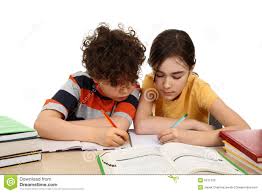 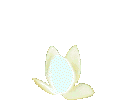 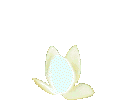 নিচের প্রদত্ত সাধারণ পদ হতে অনুক্রমটি লিখ এবং উক্ত অনুক্রমের ১১তম পদ নির্ণয় কর ।
উত্তর মিলিয়ে নাওঃ
(i) দেওয়া আছে,  সাধারণ পদ,
n =1 হলে,অনুক্রমের ১ম পদ,
n =2 হলে, অনুক্রমের ২য় পদ,
n= 3 হলে, অনুক্রমের ৩য় পদ,
নির্ণয় অনুক্রম 0,2,0,2,……….Ans.
উক্ত অনুক্রমের ১১তম পদ,
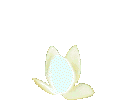 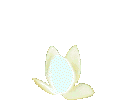 Ex.(ii) মনেকর,কোন ধারার প্রথম পদ 2 এবং সাধারণঅন্তর 2 হলে ধারাটির  সপ্তম পদ এবং ধারটি নির্ণয় করতে হবে ?
দেওয়াআছে, প্রথম  পদ,a =2 এবং সাধারণ অন্তর ,d=2
সুতরাং ধারাটির ৭ম পদ= a+(7-1)d
                                =2+6.2
                                  =2+12
                                  =14.Ans.
ধারাটির প্রথম পদ  = a = 2
            দ্বিতীয় পদ =a+d=2+2=4
             ৩য় পদ   = a+2d=2+2.2 =2+4=6
সুতরাং নির্ণয় ধারাটি 2+4+6+………………….. Ans.
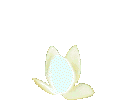 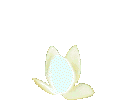 দলীয় কাজ
এমন একটি সমান্তর ধারার প্রথম পদ 8 এবং সাধারণ অন্তর      হলে
ক) ধারাটির ৩য় পদ কত ?
খ)  ধারাটি নির্ণয় কর।
গ) উদ্দীপকের প্রথম পদ ও সাধারণ অন্তর কে কোন গূণোত্তর ধারার যথাক্রমে প্রথম পদ ও সাধারণ অনুপাত ধরে ধারাটি নির্ণয় কর এবং প্রাপ্ত ধারার ৯ম পদ কত?
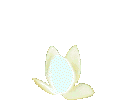 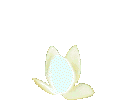 উত্তর মিলিয়ে নাও
ক) ধারাটির ৩য় পদ= a+(3-1)d=8+2.            
                           =8+1 =9.Ans.
খ) ধারাটির ১ম পদ,a =8
     ;   ;     ২য় পদ, a+d = 8+      =8         
     ;   ;   ৩য় পদ =9 (যা “ক” থেকে প্রাপ্ত )
∴নির্ণয় ধারাটি 8+8      +9 +…………Ans.
প্রথমে জেনে নেই,গুণোত্তর ধারা কী ?
গুণোত্তর ধারাঃ যে ধারার যেকোন পদকে তার পূর্ববর্তী পদ দ্বারা ভাগ করলে প্রাপ্ত ভাগফল সমান থাকে তাকে গুণোত্তর ধারা বলে । এ ধারার প্রথম পদ কে a এবং প্রাপ্ত ভাগফল কে সাধারণ অনুপাত,যা r দ্বারা প্রকাশ করা হয়।এ ধারার nতম পদ=
গ) প্রশ্নমতে, গুণোত্তর ধারার প্রথম পদ,a =8 এবং সাধারণ অনুপাত,r=     
 ধারাটির ২য় পদ   =                                                 
; 
   ;;;     ৩য় পদ =
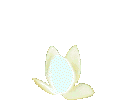 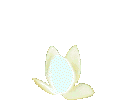 ∴নির্নয় ধারাটি  8+4+2+…………                     Ans.
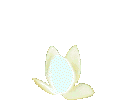 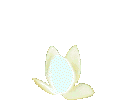 মূল্যায়ন
১।                                                            বাস্তব সখ্যার একটি অনুক্রম হলে  
                                             কে বাস্তব সংখ্যার -------বলে।
     ক)   অনন্ত ধারা      খ) সমান্তর ধারা  গ)  সান্ত ধারা  ঘ) কোনটিই নয়।
২। 1,3,5,7,9,…………..অনুক্রমটির Kতম পদ কত ?
     ক) 2k+1         খ) 2k-1           গ) 2k              ঘ) 3k
৩। সমান্তর ধারার nতম পদ কত ?
      ক) 2a+(n-1)d                                     খ) a+(n-1)d  
      গ) a+(2a-1)d                                      ঘ) a+(n-1)2d
৪।কোনো অনুক্রমের সাধারণ পদ ( 5-2n) হলে—
  (i) অনুক্রমটি হবে 3,1,-1,-3,……………..
  (ii) অনুক্রমের পদের পার্থক্য 2
  (iii) 8 তমপদ 17
উপরের তথ্যের আলোকে নিচের কোনটি সঠিক ?
       ক) (i)         খ) (ii) ও ( iii)   গ) (i) ও (iii)        ঘ) ( i) ,( ii )  ও  ( iii)
বাড়ীর কাজ
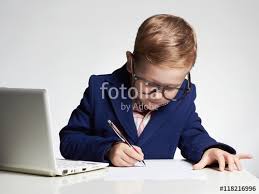 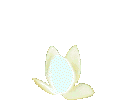 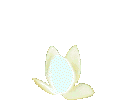 এমন একটি সমান্তর ধারার ৩য় পদ 9 এবং ৫ম পদ 14 হলে
ক) ধারাটির ১ম পদ a এবং সাধারণ অন্তর d ধরে দুইটি সমীকরণের মাধ্যমে প্রকাশ কর । 
খ)  ধারাটি নির্ণয় কর  এবং ধারাটির তের তম পদ কত?
গ) উদ্দীপকের ধারাটির প্রথম পদ ও সাধারণ অন্তর কে কোন গূণোত্তর ধারার যথাক্রমে প্রথম পদ ও সাধারণ অনুপাত ধরে ধারাটি নির্ণয় কর এবং প্রাপ্ত ধারার ৯ম পদ কত?
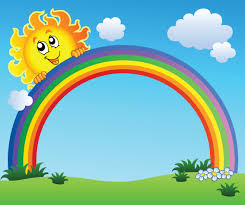 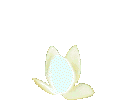 Thanks everybody
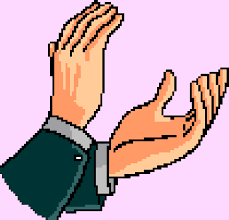 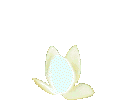